Our Fellowship voyage
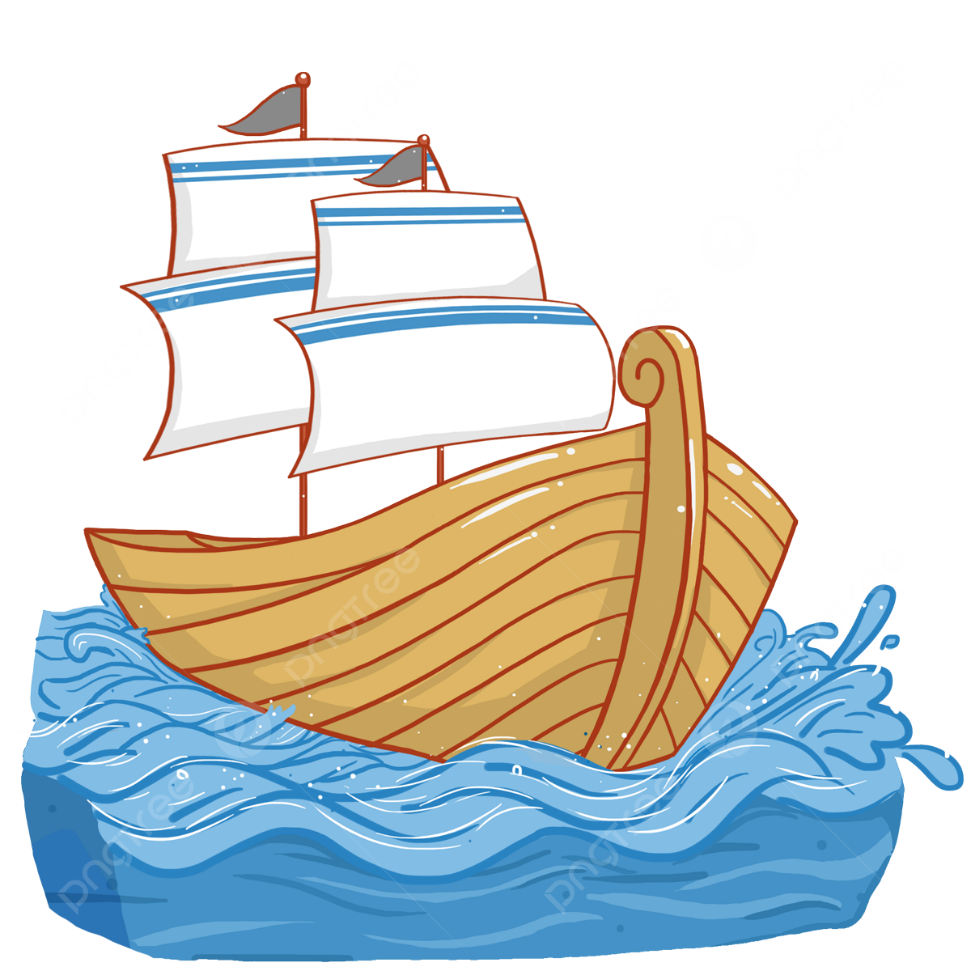 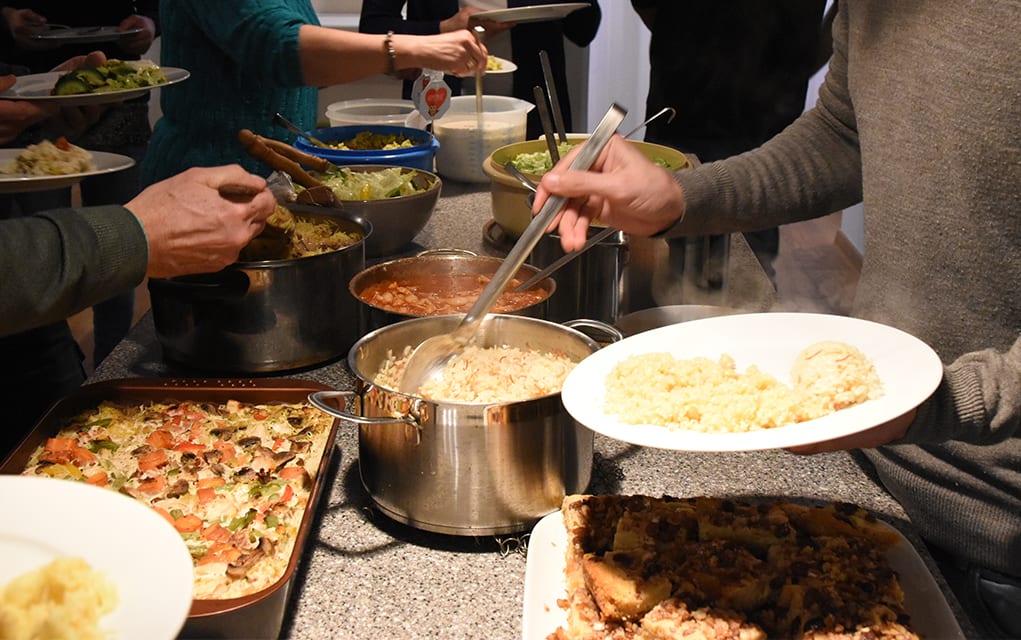 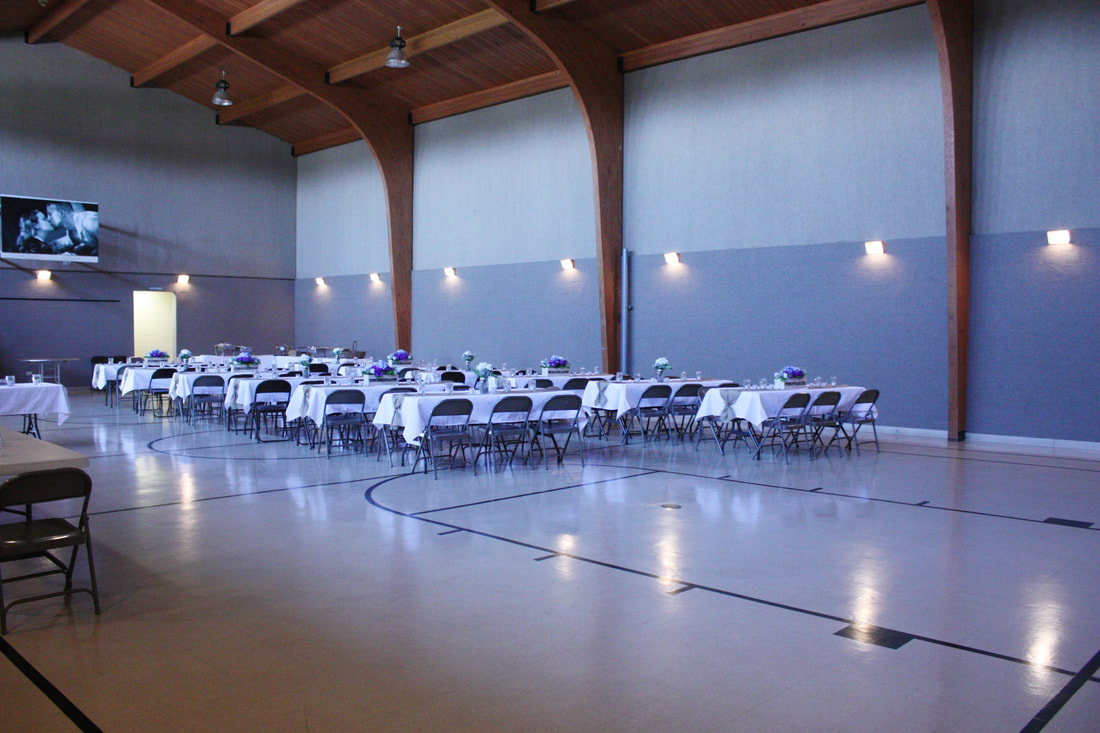 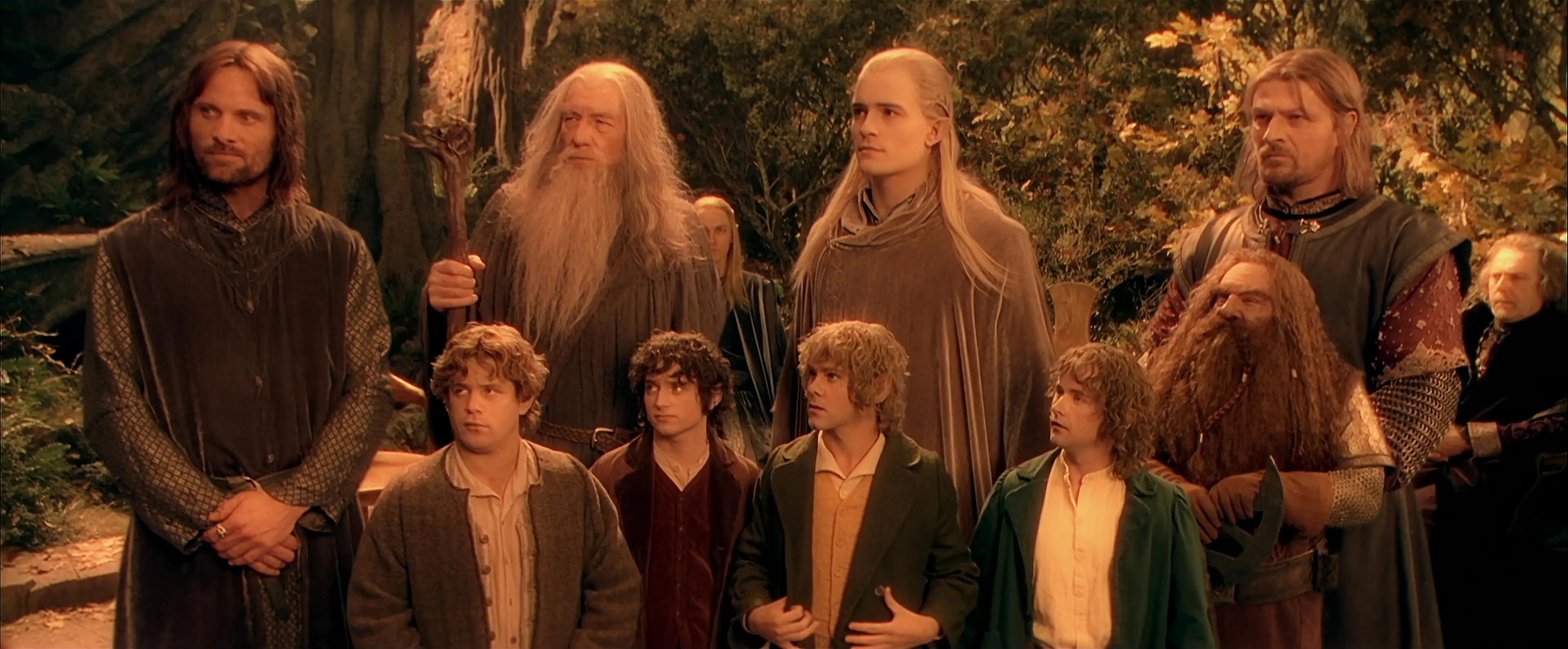 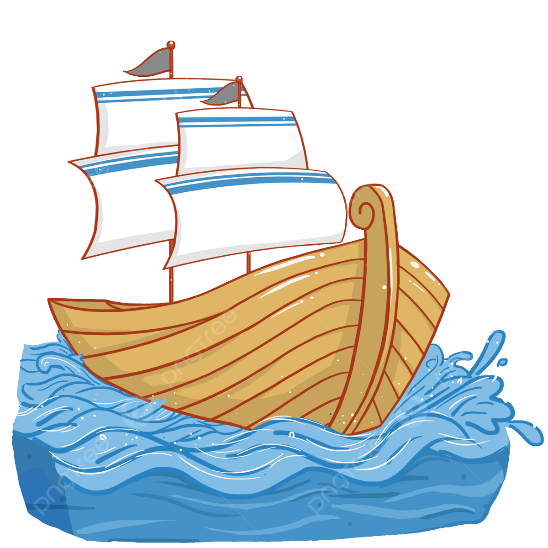 Koinonia
fellowship 
joint participation
partnership 
the share which one has in anything 

a gift jointly contributed 
a collection
a contribution
Thayer's (New Testament Greek-English Lexicon)
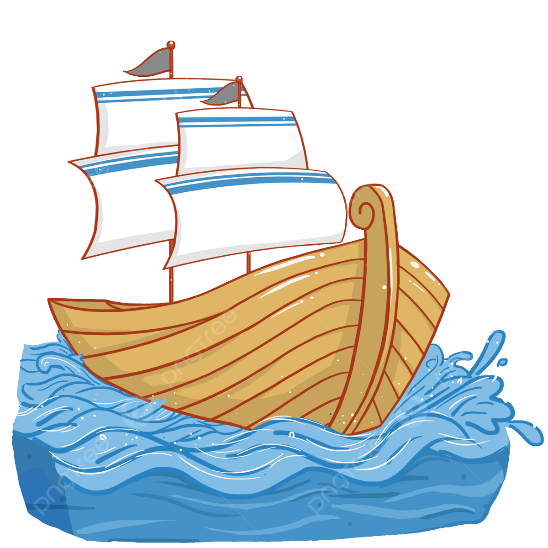 koinonia
In partnership with God 
Acts 2:42; 1 Cor 1:9, 10:16; 2 Cor 13:14; Eph 3:9; Phil 2:1; 1 John 1:3, 6-7
Sharing in a physical gift
Rom 15:26, 2 Cor 8:4, 9:13, Phil 1:5, Heb 13:16
Sharing in common work (Gal 2:9, Phil 1:6, 1 John 1:3)
Sharing in suffering (Phil 3:10)
In partnership with unrighteousness (2 Cor 6:14)
koinonia
(6) If we say we have fellowship with him while we walk in darkness, we lie and do not practice the truth. (7) But if we walk in the light, as he is in the light, we have fellowship with one another, and the blood of Jesus his Son cleanses us from all sin.
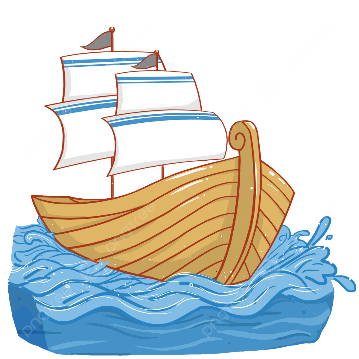 1 John 1:6-7 ESV
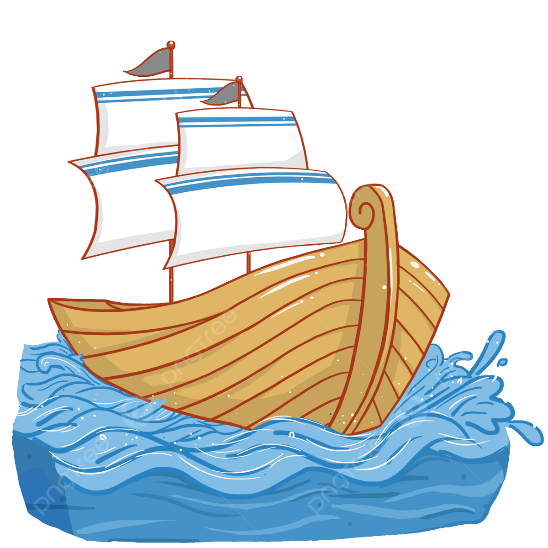 koinonia
In partnership with God 
Acts 2:42; 1 Cor 1:9, 10:16; 2 Cor 13:14; Eph 3:9; Phil 2:1; 1 John 1:3, 6-7
Sharing in a physical gift
Rom 15:26, 2 Cor 8:4, 9:13, Phil 1:5, Heb 13:16
Sharing in common work (Gal 2:9, Phil 1:6, 1 John 1:3)
Sharing in suffering (Phil 3:10)
In partnership with unrighteousness (2 Cor 6:14)
koinonia
(9) and when James and Cephas and John, who seemed to be pillars, perceived the grace that was given to me, they gave the right hand of fellowship to Barnabas and me, that we should go to the Gentiles and they to the circumcised.
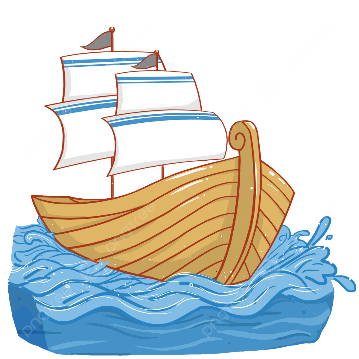 Galatians 2:9 ESV
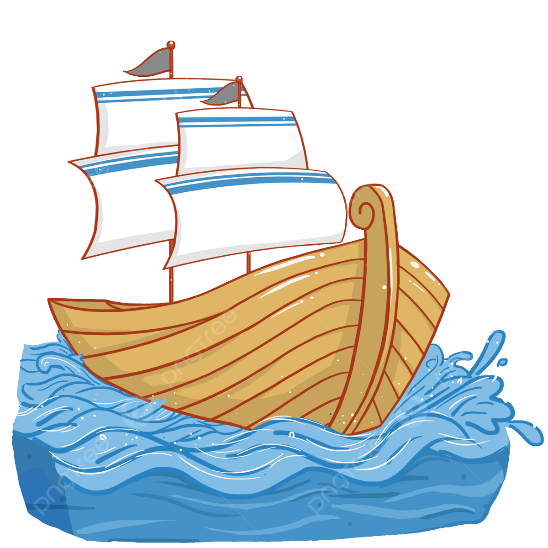 koinonia
In partnership with God 
Acts 2:42; 1 Cor 1:9, 10:16; 2 Cor 13:14; Eph 3:9; Phil 2:1; 1 John 1:3, 6-7
Sharing in a physical gift
Rom 15:26, 2 Cor 8:4, 9:13, Phil 1:5, Heb 13:16
Sharing in common work (Gal 2:9, Phil 1:6, 1 John 1:3)
Sharing in suffering (Phil 3:10)
In partnership with unrighteousness (2 Cor 6:14)
koinonia
(42) And they devoted themselves to the apostles' teaching and the fellowship, to the breaking of bread and the prayers.
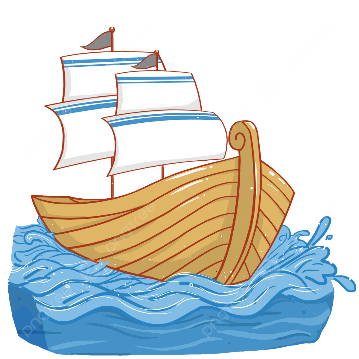 Acts 2:42 ESV
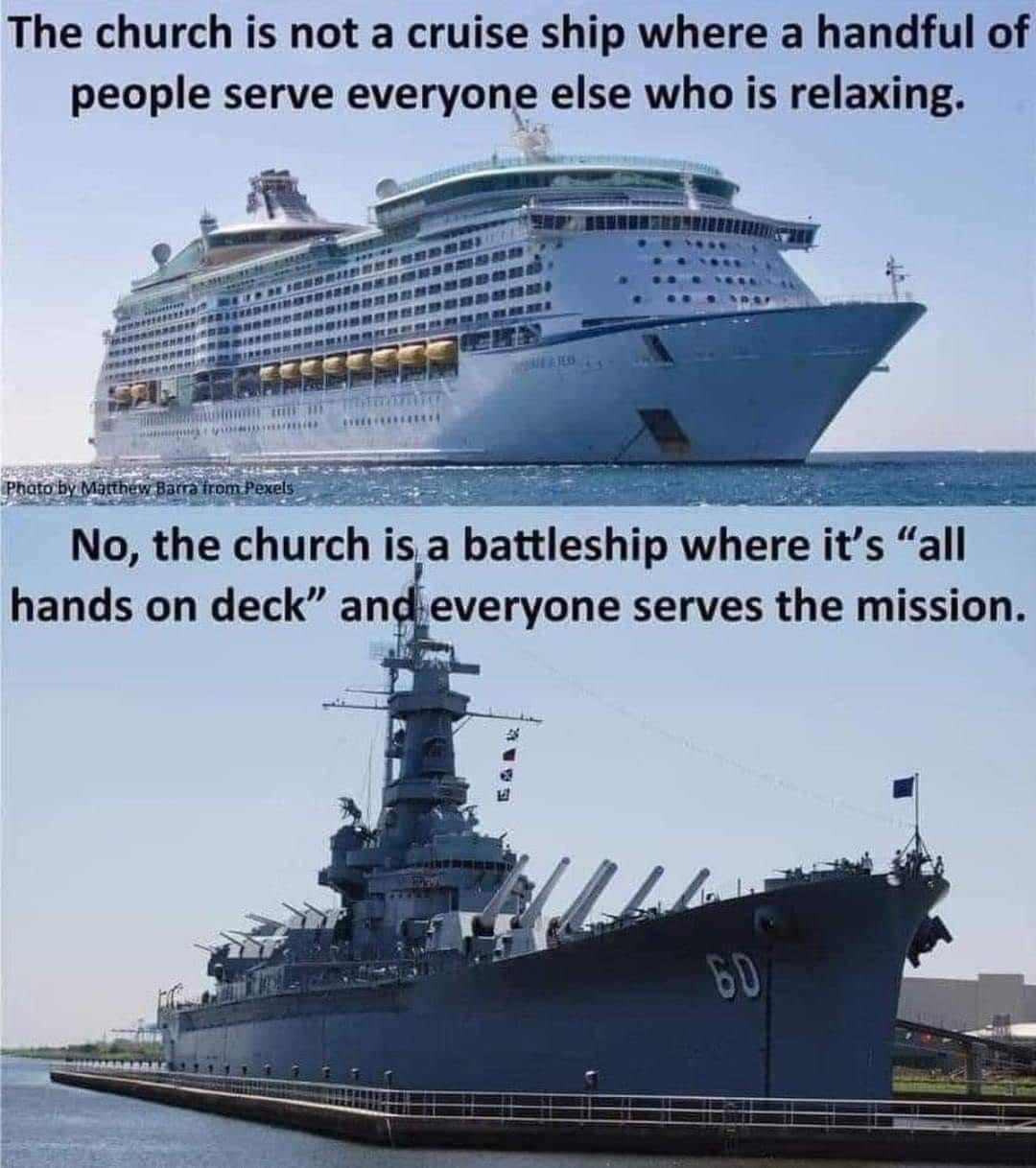 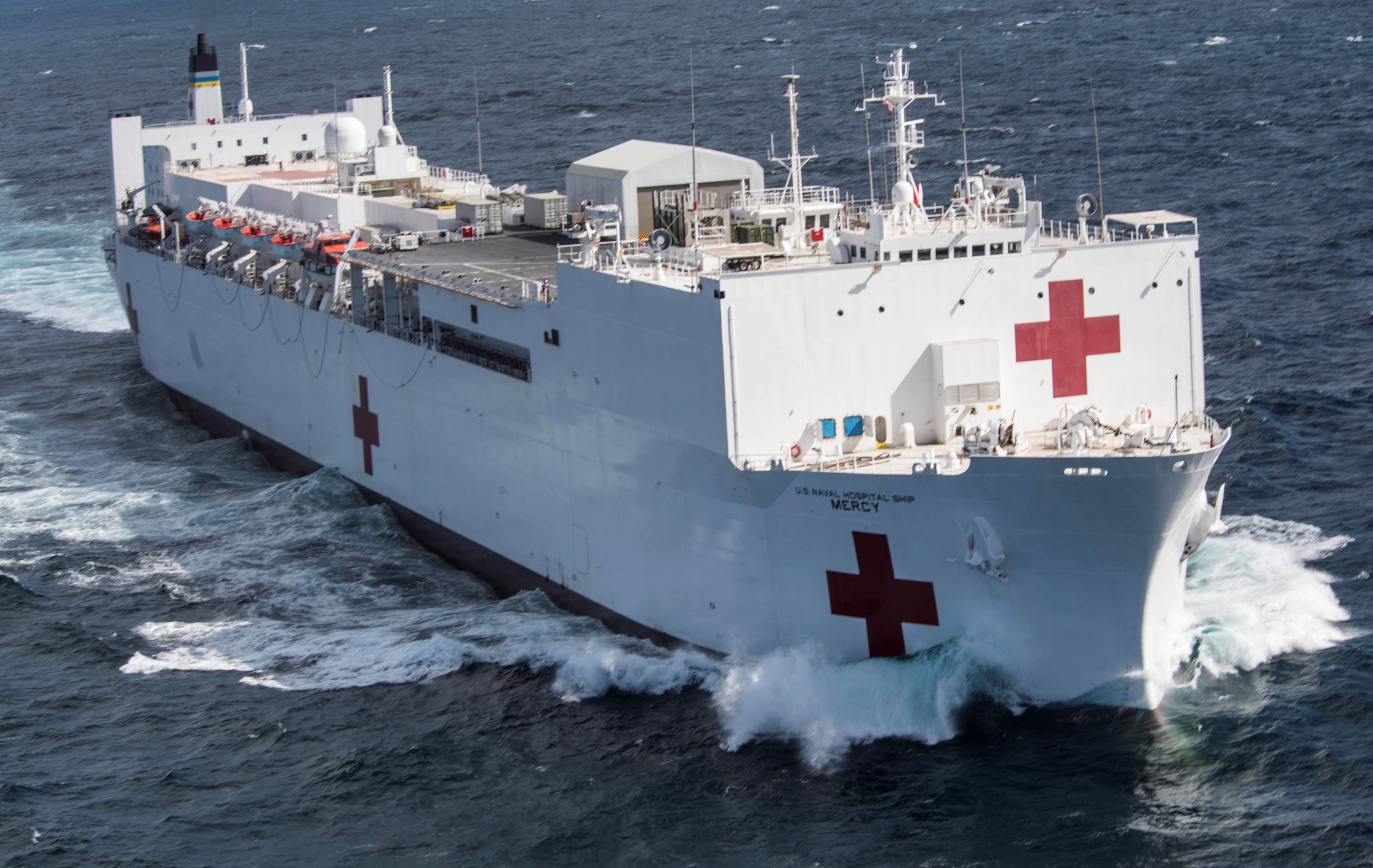 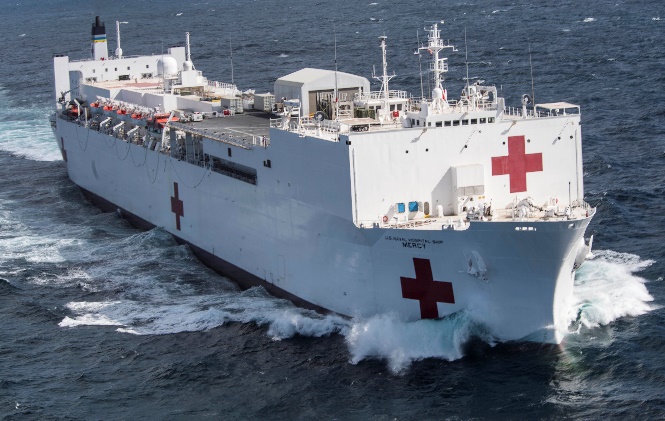 Our Fellowship
[Proverbs 17:22 ESV] A joyful heart is good medicine, but a crushed spirit dries up the bones.
[Proverbs 16:24 ESV] Gracious words are like a honeycomb, sweetness to the soul and health to the body.
[Jude 1:22-23 NLT] And you must show mercy to those whose faith is wavering. Rescue others by snatching them from the flames of judgment. Show mercy to still others, but do so with great caution, hating the sins that contaminate their lives.
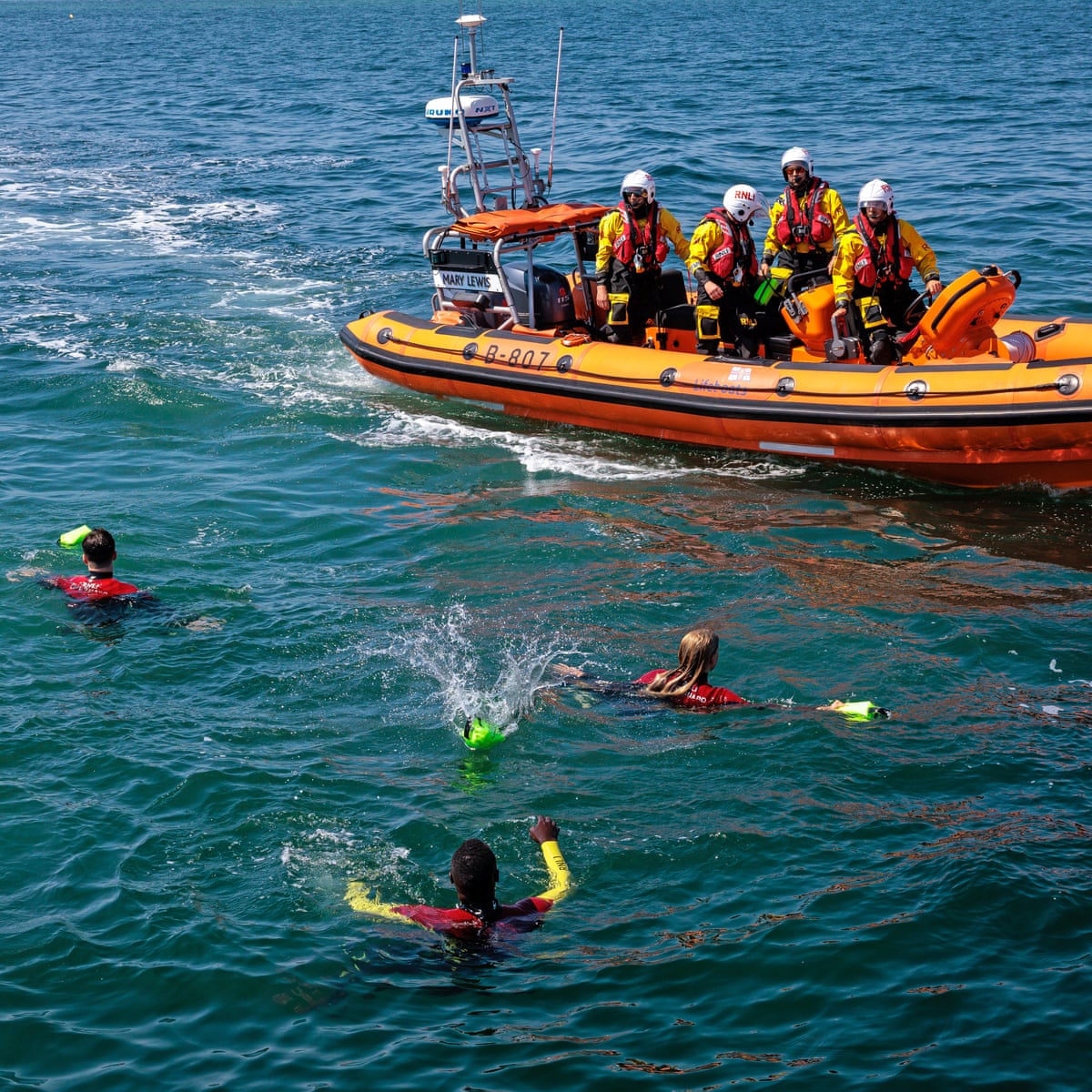 koinonia
(31) Paul said to the centurion and the soldiers, "Unless these men stay in the ship, you cannot be saved."
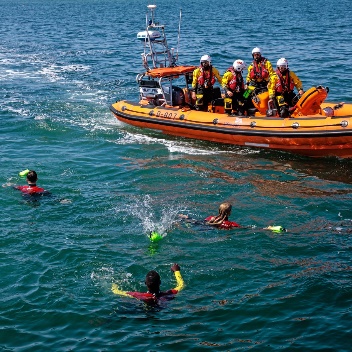 Acts 27:31 ESV
koinonia
(42) And they devoted themselves to the apostles' teaching and the fellowship, to the breaking of bread and the prayers.
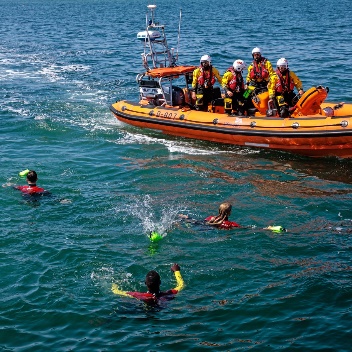 Acts 2:42 ESV
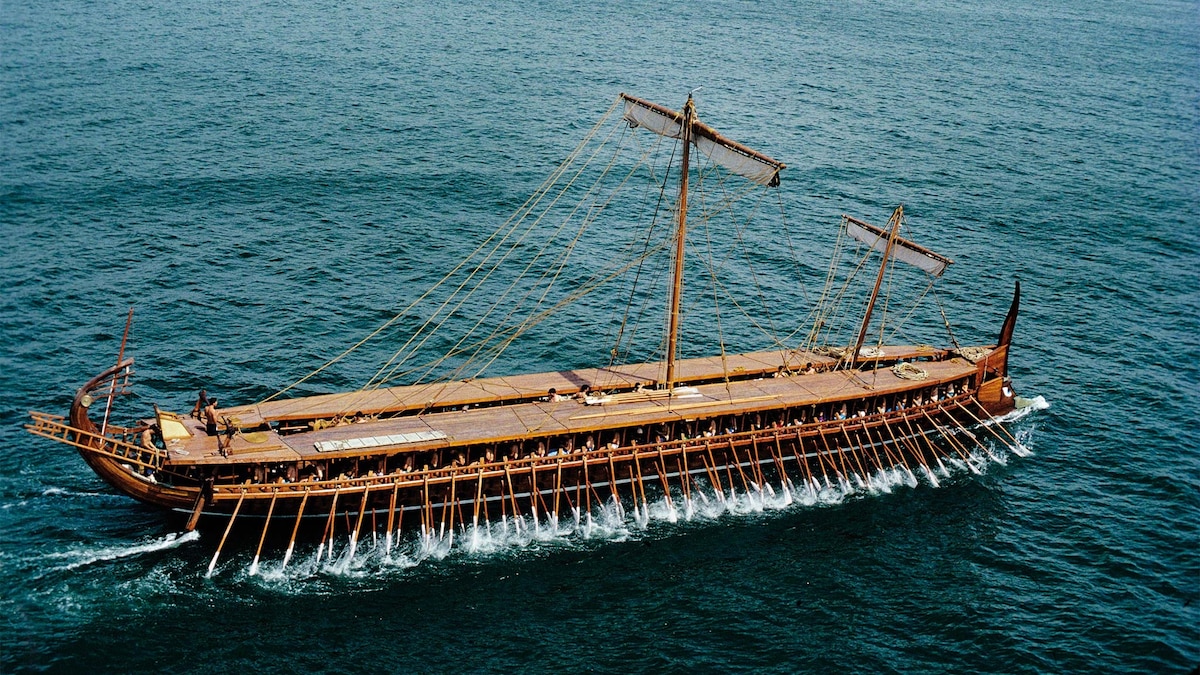 Our Fellowship voyage
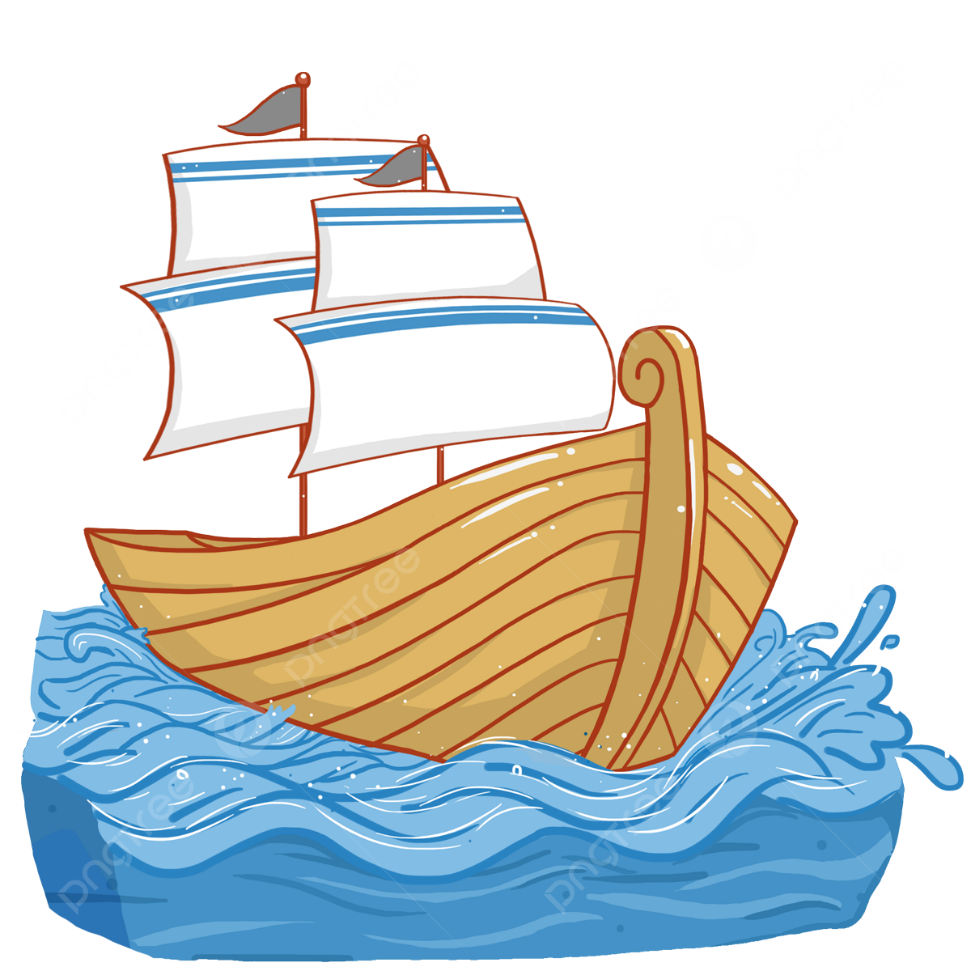